Universal SEND Services Programme 2022 - 2025
An overview
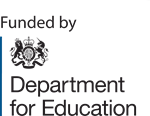 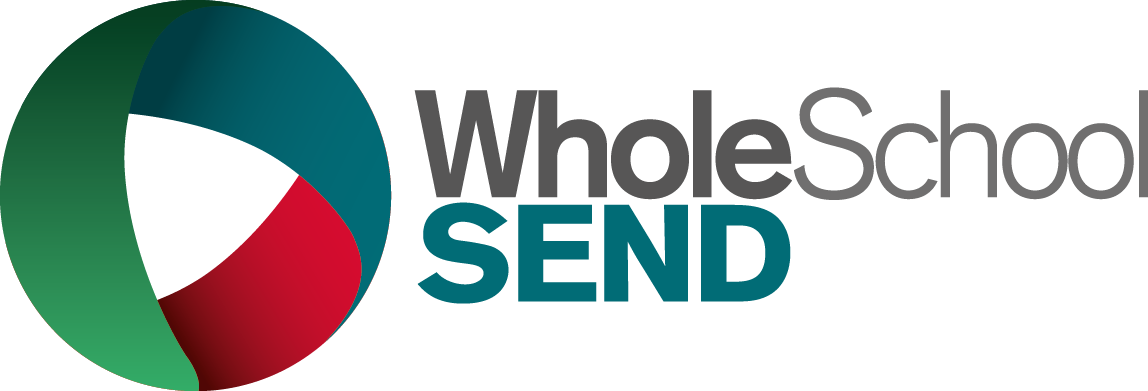 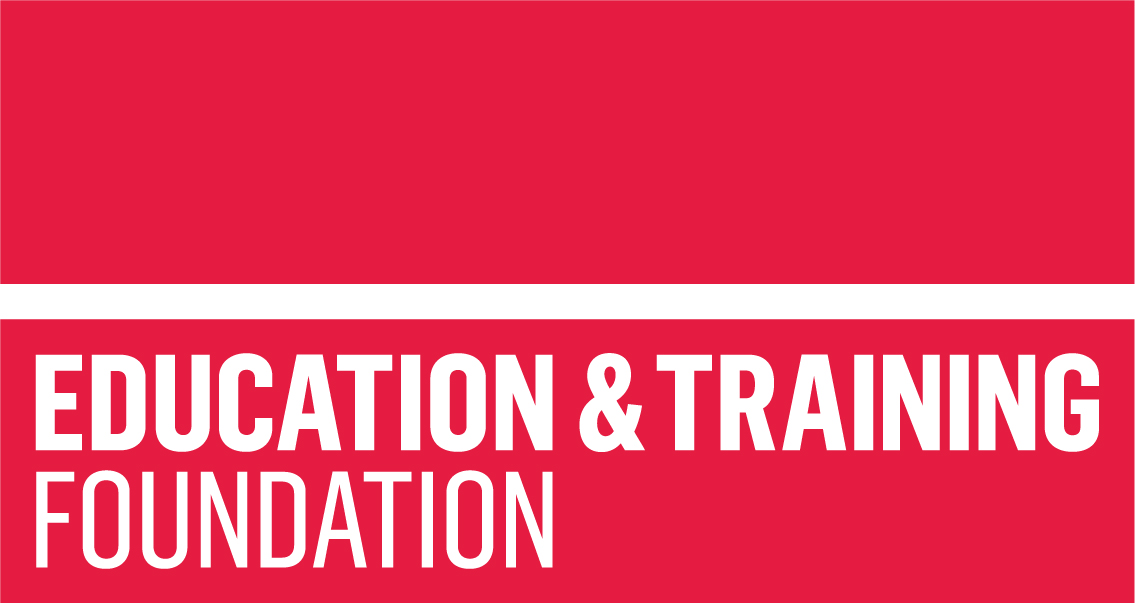 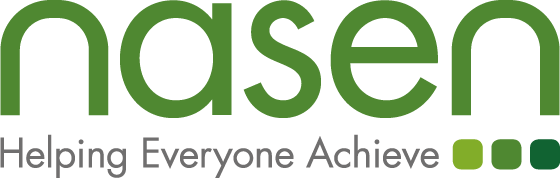 [Speaker Notes: Use for slides referring to the USS programme]
Whole School SEND?
We are consortium of organisations committed to sharing knowledge and building capacity across the school system for SEND
We believe that good practice exists within the system and we should seek and create opportunities to share
We have created a suite of SEND review guides to support school to school support and self-reflection
In partnership with the Education and Training Foundation and the Autism Education Trust, we are delivering the DfE Universal SEND Services programme
We are also delivering an EEF funded trial of the Whole School SEND Review
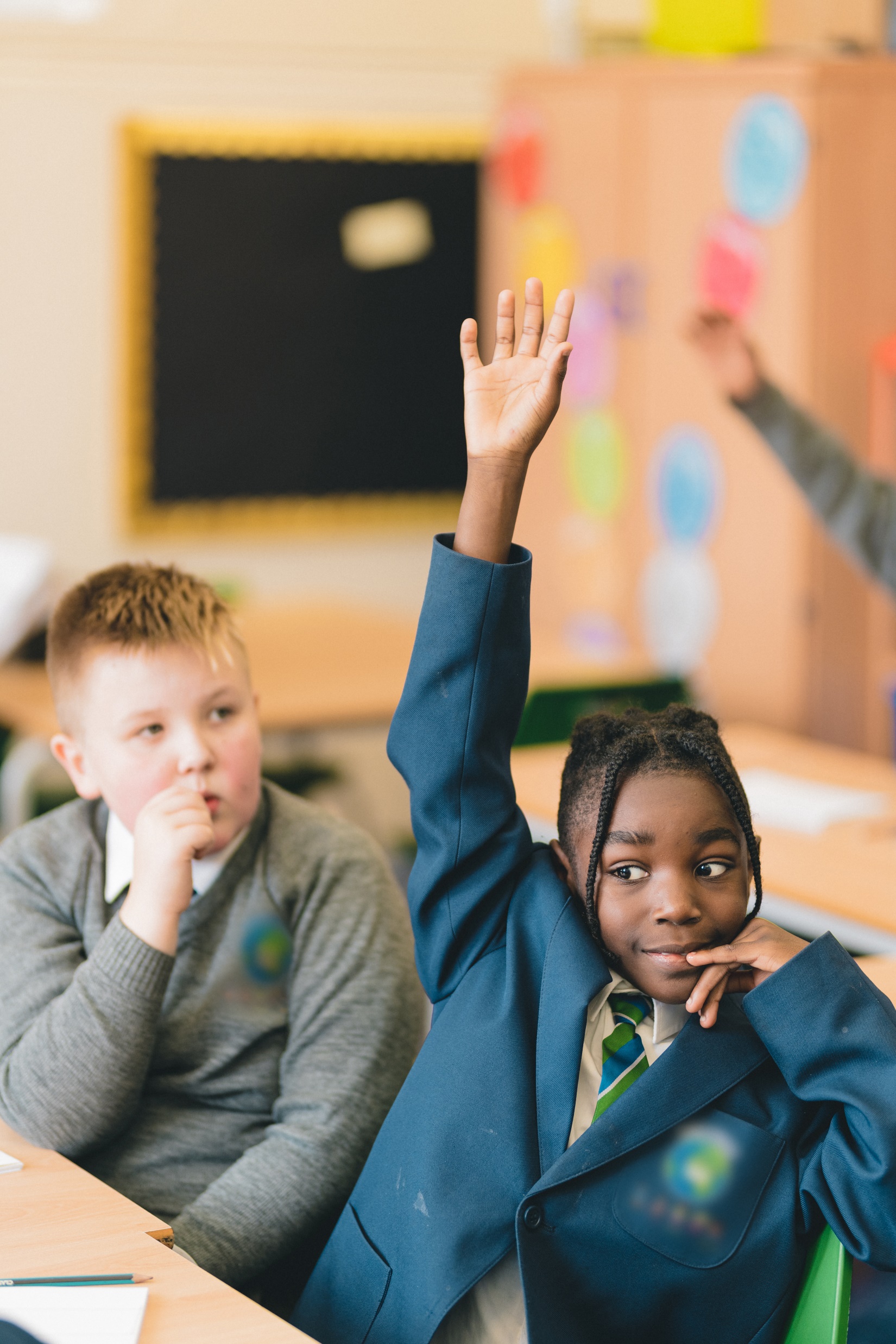 [Speaker Notes: Highlight strategic partners – ETF & delivery partners - AET]
Regional SEND Leadership
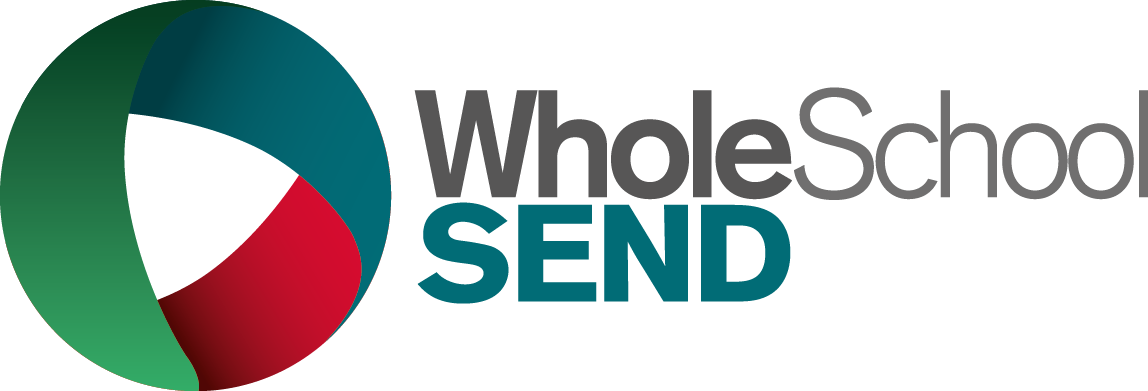 Regional SEND Leadership
Head of WSS
Alex Grady
National SEND leaders
National Coordinators
Malcolm Reeve
Tim Coulson
Emily Walker
Erica Wolstenholme
Deputy head of WSS
Amanda Wright
South West
Alison Betts
Emma Vyvyan
Sam Battershall
SE England & South London
Amelie Thompson
Tina Harvey
Clare Belli
East of England & NE London
Michelle Unstead
Heba Al-Jayoosi
Rebecca Gonyora
South Central England & NW London
Katherine Walsh
Matt McArthur
Rebecca Jones
West Midlands
Alison Parr 
Dawn Cranshaw
Conrad Bourne
East Midlands & the Humber
Emily Walker
Jane Starbuck
Alistair Crawford
Lancashire & West Yorkshire
Angela Holdsworth
Helen Howe
Nicole Dempsey
The North
Rachel Hargreaves
Anna Metha
Sarah Watson
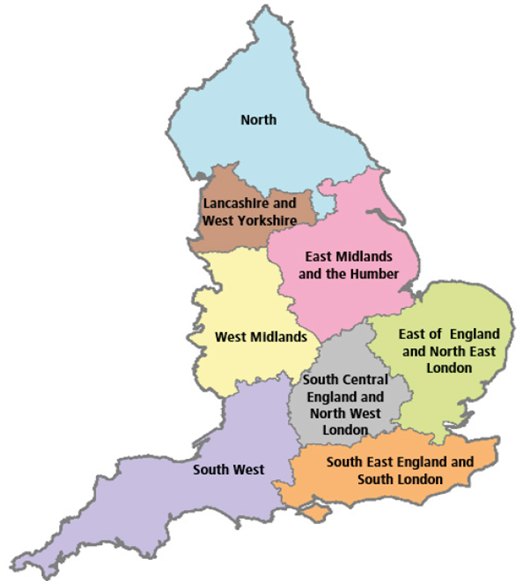 Universal SEND Services programme
Joining up schools with FE – Education And Training Foundation

Focus on Preparation for Adulthood (employment) and Autism

Focus on improving understanding of SEND and practice of teachers, tutors, teaching assistants, lecturers etc

Community join-up – education, health and care, young people and families, schools and colleges
Universal SEND Services programme: aims
Universal SEND Services programme: overview of activity
Universal SEND Services programme: overview of activity
Universal SEND Services programme: overview of activity
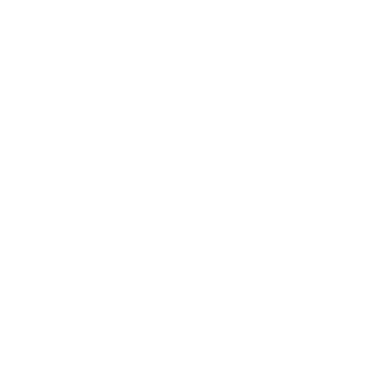 Find out more and join our member community
Stay in touch
info@wholeschoolsend.co.uk
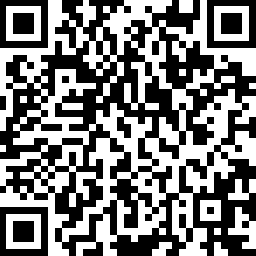 @WholeSchoolSEND
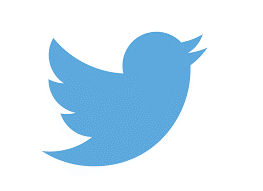 Whole School SEND
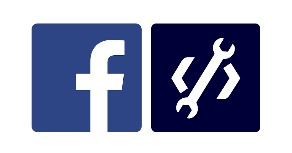 www.wholeschoolsend.org.uk
Whole School SEND
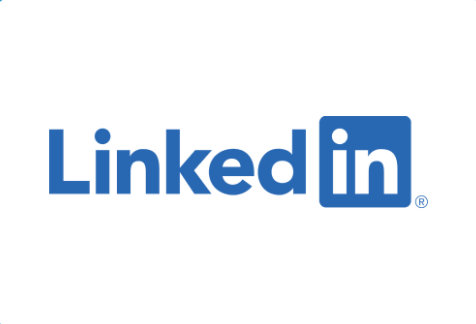 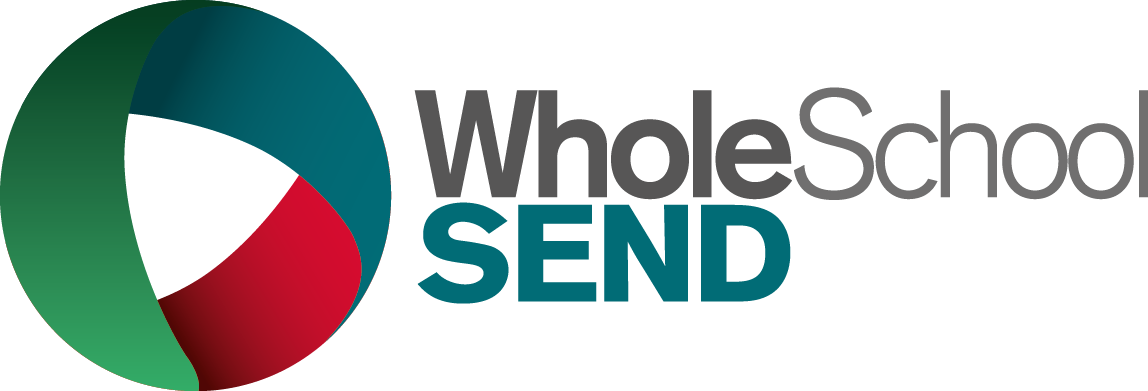